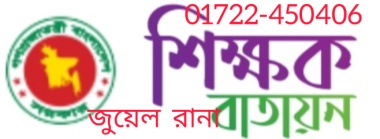 কে
সে
ক্লা
জ
আ
র
ই
কে
বা
স
স্বা
ত
গ
ম
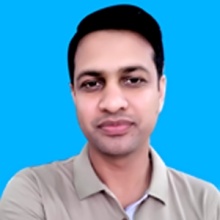 E-Mail: juelrana450@gmail.com
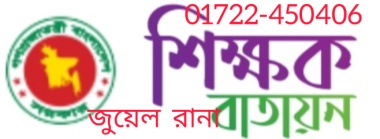 শিক্ষক পরিচিতি
জুয়েল রানা 
সহকারি শিক্ষক 
হতেয়া এইচ এইচ ইউ উচ্চ বিদ্যালয় 
সখীপুর, টাঙ্গাইল  
মোবাইলঃ ০১৭২২-৪৫০৪০৬
E-Mail: juelrana450@gmail.com
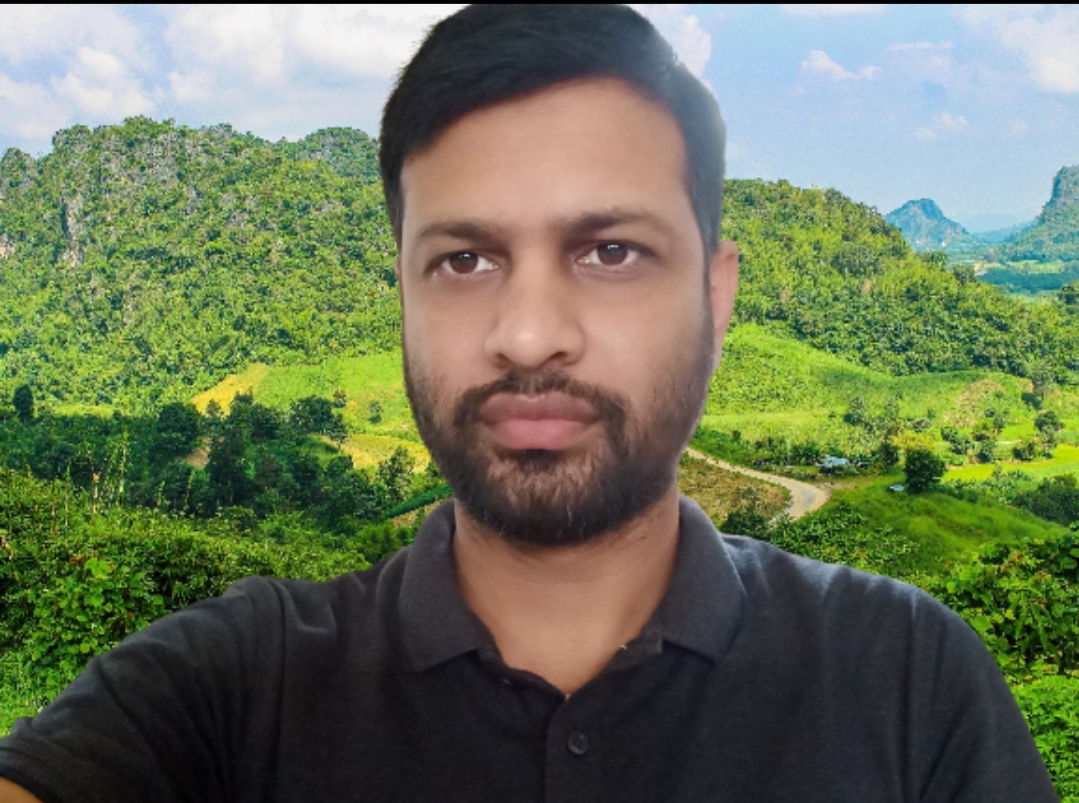 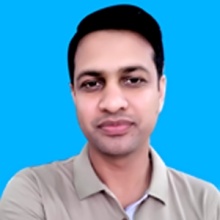 E-Mail: juelrana450@gmail.com
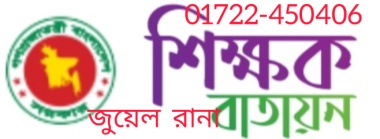 নিচের চিত্রগুলো লক্ষ কর
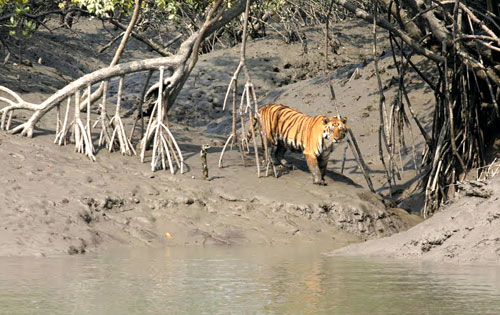 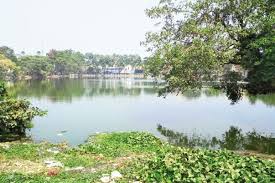 চিন্তা করে বলো এগুলো কিসের ছবি?
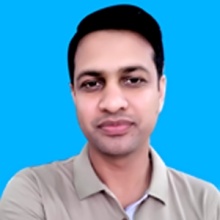 E-Mail: juelrana450@gmail.com
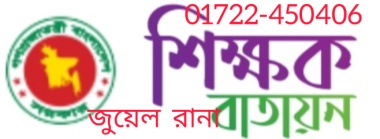 পাঠ শিরোনাম
পরিবেশ ও বাস্তুতন্ত্র
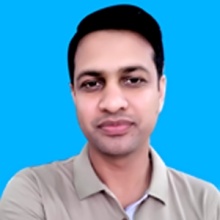 E-Mail: juelrana450@gmail.com
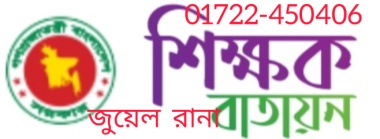 পাঠ পরিচিতি
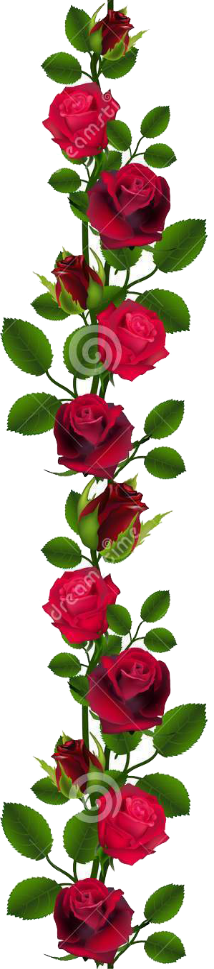 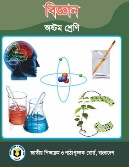 শ্রেণিঃ অষ্টম
বিষয়ঃ বিজ্ঞান
 অধ্যায়ঃ চতুর্দশ 
পাঠঃ ১-২
সময়ঃ ৪০ মিনিট
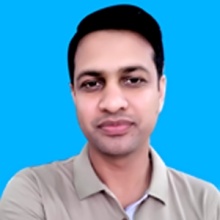 E-Mail: juelrana450@gmail.com
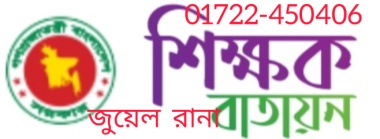 শিখনফল
এ পাঠ শেষে শিক্ষার্থীরা যা শিখবে-
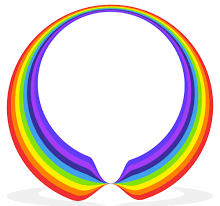 ১
পরিবেশ কী তা বলতে পারবে ।
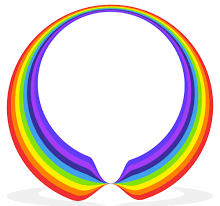 ২
বাস্তুতন্ত্র  কী তা ব্যাখ্যা করতে পারবে ।
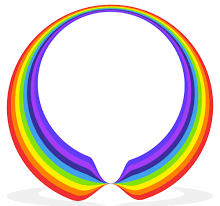 ৩
বাস্তুতন্ত্রের উপাদান কয়টি ও কী কী তা নির্নয় করতে পারবে ।
বাস্তুতন্ত্রের বিভিন্ন উপাদানের কার্যক্রম ব্যাখ্যা করতে পারবে ।
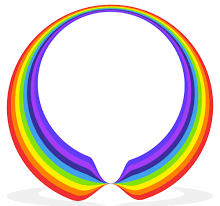 ৪
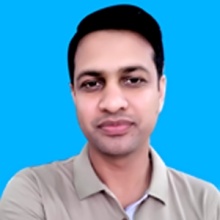 E-Mail: juelrana450@gmail.com
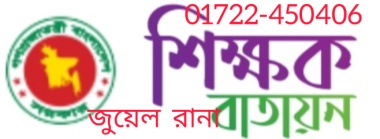 বাস্তুতন্ত্র
পরিবেশের জীব ও অজীব উপাদানের মধ্যে রয়েছে এক নিবিড় সম্পর্ক। আবার একটি পরিবেশের উদ্ভিদ ও প্রাণী জীবন ধারণের জন্য একে অন্যের উপর নির্ভরশীল। এভাবে যে কোনো একটি পরিবেশের অজীব এবং জীব উপাদানসমূহের মধ্যে পার¯পরিক ক্রিয়া, আদান-প্রদান ইত্যাদির মাধ্যমে পরিবেশে যে তন্ত্র গড়ে ওঠে তাই বাস্তুতন্ত্র নামে পরিচিত।
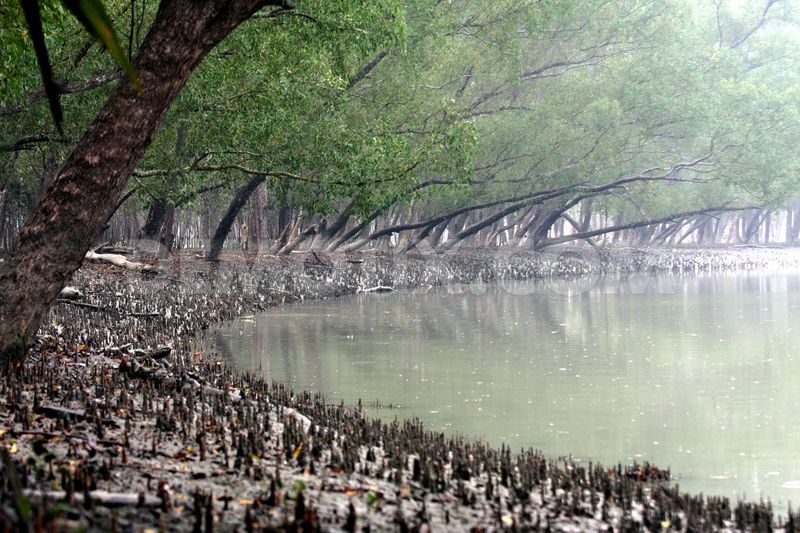 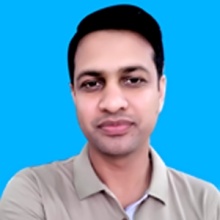 E-Mail: juelrana450@gmail.com
E-Mail: juelrana450@gmail.com
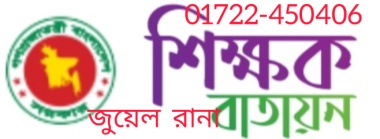 বাস্তুতন্ত্রের প্রকারভেদ
বাস্তুতন্ত্র দুই প্রকার
জীব উপাদান
অজীব উপাদান
জীব উপাদান তিন প্রকার
খাদক
বিয়োজক
উৎপাদক
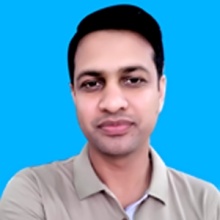 E-Mail: juelrana450@gmail.com
E-Mail: juelrana450@gmail.com
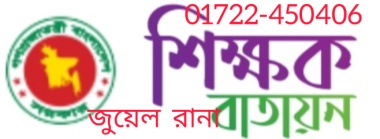 চিত্রে কি দেখতে পাচ্ছ? উত্তর দাও।
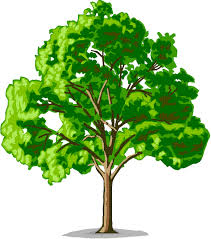 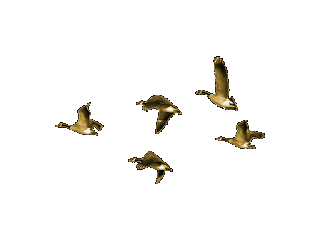 CO2
CO2
CO2
CO2
CO2
CO2
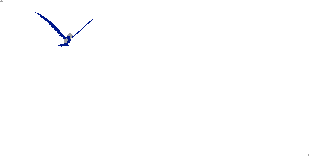 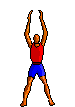 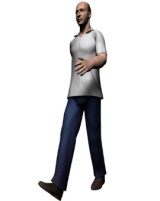 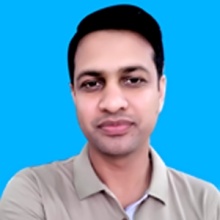 E-Mail: juelrana450@gmail.com
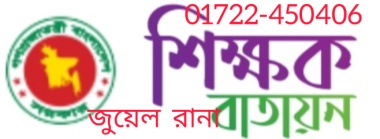 জীব উপাদান
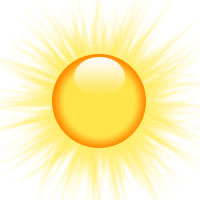 চিত্রে জীব ও অজীব উপাদান গুলো কী কী?
উদ্ভিদ
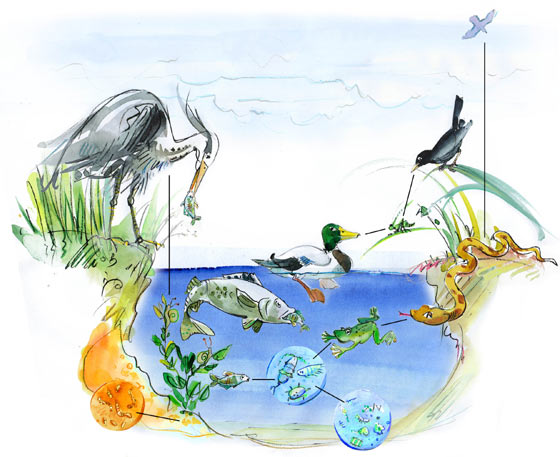 জীব উপাদান
প্রাণী
মাটি
পানি
অজীব উপাদান
আলো
অক্সিজেন
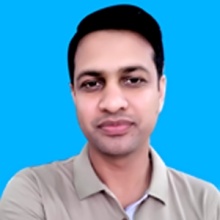 E-Mail: juelrana450@gmail.com
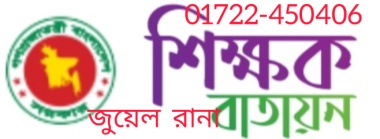 অজীব উপাদান
বাস্তুতন্ত্রের প্রাণহীন সব উপাদান অজীব উপাদান নামে পরিচিত
অজীব উপাদান দুই ধরনের
অজৈব বা ভৌত উপাদান
জৈব উপাদান
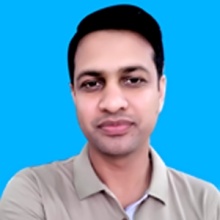 E-Mail: juelrana450@gmail.com
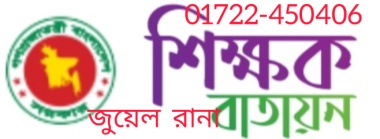 একক কাজ
সময়ঃ ৩ মিনিট
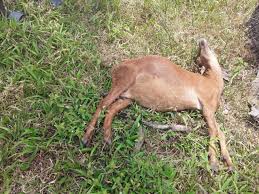 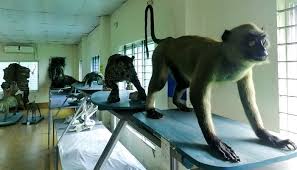 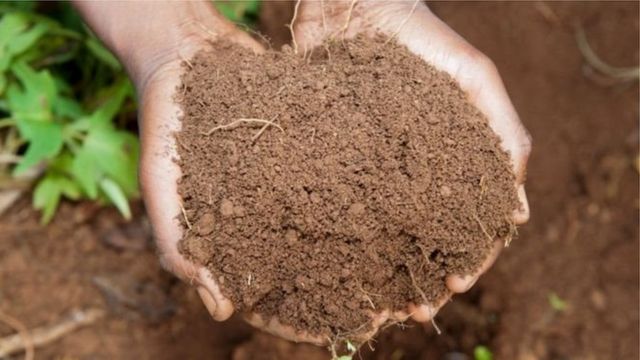 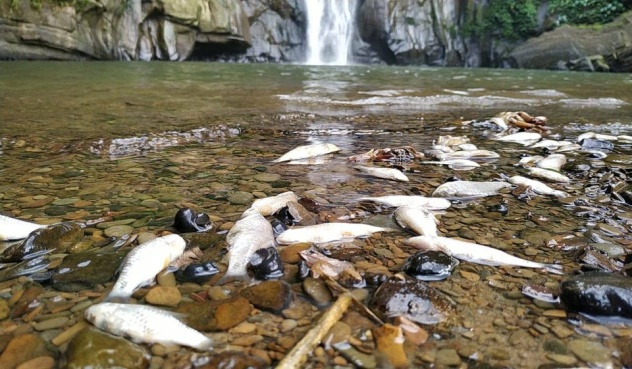 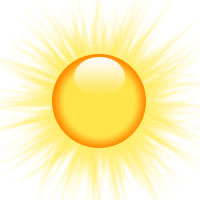 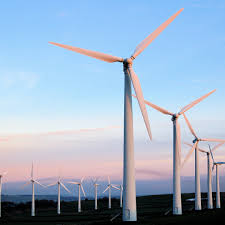 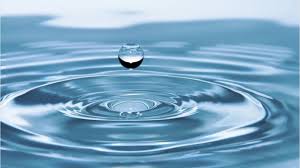 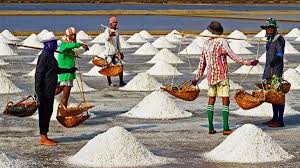 অজৈব উপাদানের মধ্যে রয়েছে বিভিন্ন প্রকার খনিজ পদার্থ, মাটি, আলো, পানি, বায়ু, তাপ, আর্দ্রতা ইত্যাদি।
সকল জীবের মৃত ও গলিত দেহাবশেষ জৈব উপাদান নামে পরিচিত।
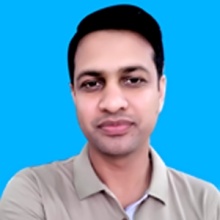 E-Mail: juelrana450@gmail.com
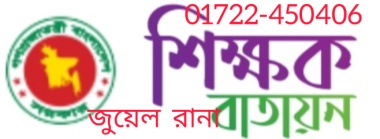 জীব উপাদান
পরিবেশের সকল জীবন্ত অংশই বাস্তুতন্ত্রের জীব উপাদান। বাস্তুতন্ত্রের সকল জীব ও অজীব উপাদানের মধ্যে পারস্পরিক সম্পর্ক রয়েছে। বাস্তুতন্ত্রকে কার্যকরী রাখার জন্য এ সকল জীব যে ধরনের ভূমিকা রাখে তার উপর ভিত্তি করে এসব জীব উপাদানকে (ক) উৎপাদক, (খ) খাদক এবং (গ) বিয়োজক এ তিন ভাগে ভাগ করা হয়।
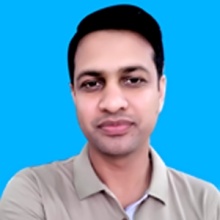 E-Mail: juelrana450@gmail.com
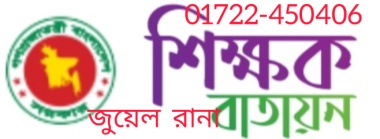 চিত্রে কী দেখছ?
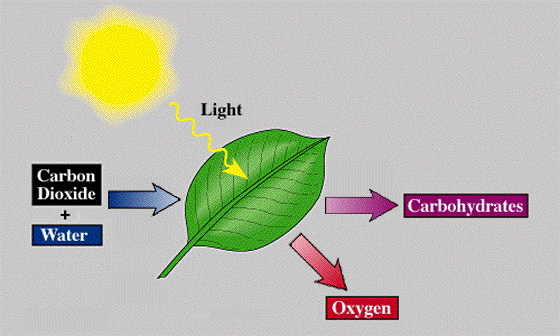 সবুজ উদ্ভিদ এই প্রক্রিয়ায় খাদ্য তৈরি
যার উপর বাস্তুতন্ত্রের সকল প্রাণী খাদ্যের জন্য প্রত্যক্ষ ও পরোক্ষ ভাবে নির্ভরশীল
সকল সবুজ উদ্ভিদ উৎপাদক
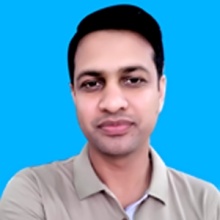 E-Mail: juelrana450@gmail.com
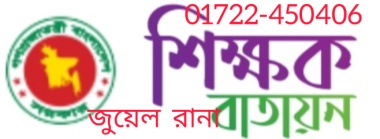 উৎপাদক
সবুজ উদ্ভিদ যারা নিজেদের খাদ্য নিজেরা তৈরি করতে পারে তারা উৎপাদক নামে পরিচিত। যারা উৎপাদক তারা সূর্যের আলোর উপস্থিতিতে সালোকসংস্লেষণ প্রক্রিয়ায় শর্করা জাতীয় খাদ্য তৈরি করে। যার উপর বাস্তুতন্ত্রের অন্যান্য সকল প্রাণী প্রত্যক্ষ বা পরোক্ষভাবে নির্ভরশীল।
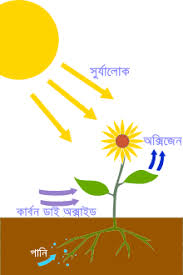 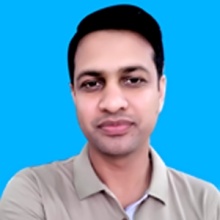 E-Mail: juelrana450@gmail.com
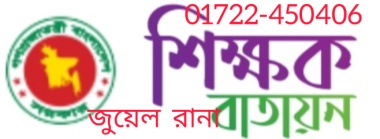 খাদক
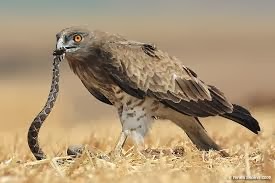 সর্বোচ্চ স্তরের খাদক
উৎপাদক
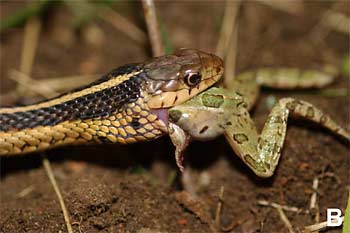 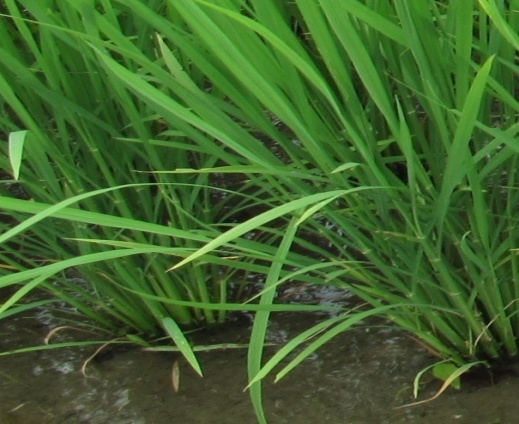 ৩য় স্তরের খাদক
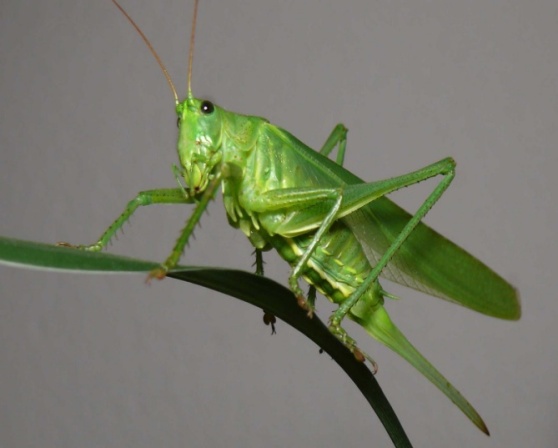 ১ম স্তরের খাদক
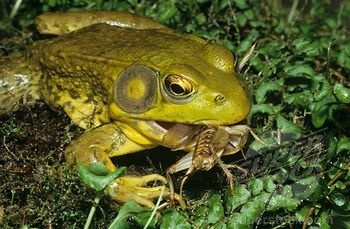 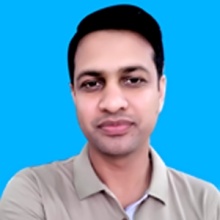 ২য় স্তরের খাদক
E-Mail: juelrana450@gmail.com
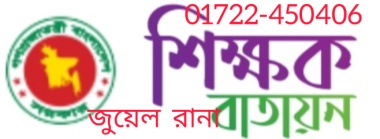 প্রত্যক্ষভাবে ,প্রত্যক্ষ ও পরোক্ষভাবে ভাগ করা হলো কেন?
নির্ভরশীল
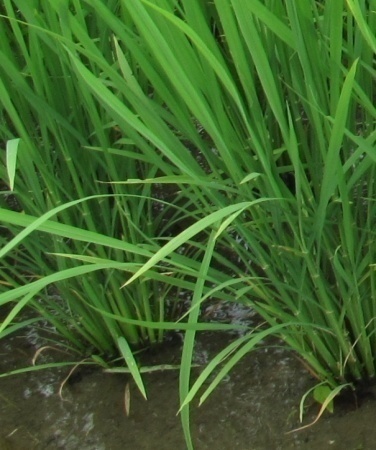 প্রথম স্তরের খাদক
পচনকারী ব্যাক্টেরিয়া ও ছত্রাক বিয়োজিত করে খাদ্য গ্রহণ করে এবং অবশিষ্ট মাটি ও বায়ুতে জমা হয়
হরিণ
ছাগল
গরু
প্রপ্রত্যক্ষভাবে
মাছ
পাখি
ব্যাঙ
বক
কচ্ছপ
মানুষ
প্রত্যক্ষ ও পরোক্ষ ভাবে
সকল সবুজ উদ্ভিদ
দ্বিতীয় ও তৃতীয় স্তরের খাদক
উৎপাদক
বিয়োজক
খাদক
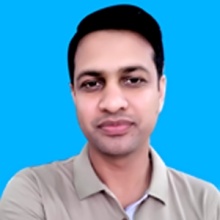 E-Mail: juelrana450@gmail.com
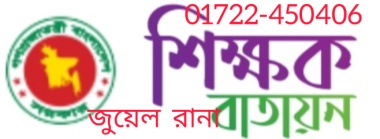 দলগত কাজ
সময়-৮ মিনিট
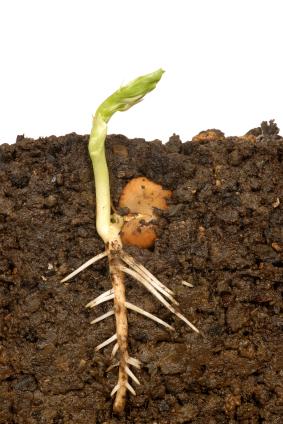 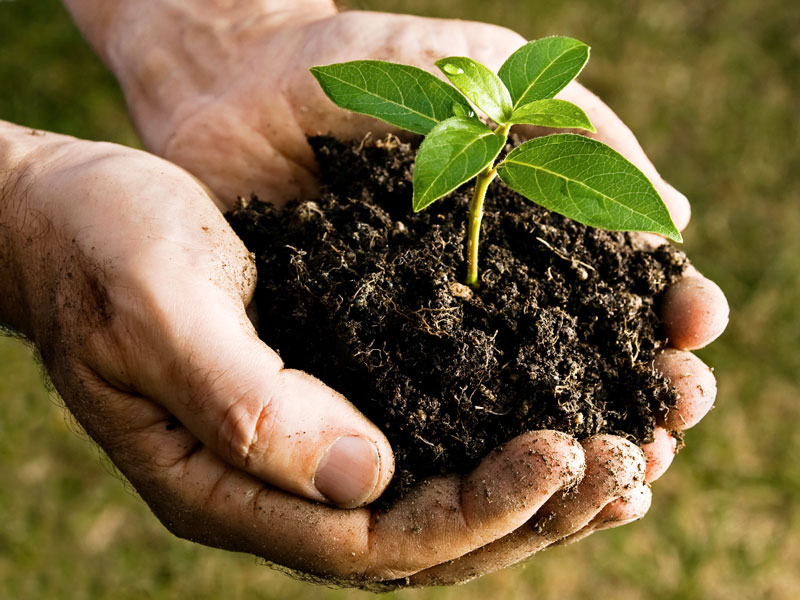 জৈব ও অজৈব উপাদান গুলো কী প্রক্রিয়ায় উদ্ভিদ 
পুনরায় ব্যবহার করে বাস্তুতন্ত্র কে সচল রাখছে?
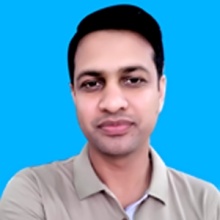 E-Mail: juelrana450@gmail.com
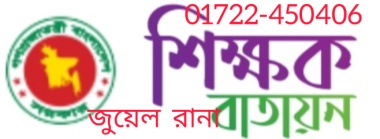 মূল্যায়ণ
১. জীব উপাদানকে কয়ভাগে ভাগ করা যায়?
ক
ক
ক
ক
৩ ভাগে
তৃতীয় স্তরের
খাদক
বক
সর্বোচ্চ স্তরের
উৎপাদক
ছাগল
২ ভাগে
প্রথম স্তরের
বিয়োজক
ঘাস ফড়িং
৫ ভাগে
দ্বিতীয় স্তরের
জৈব
সবকটি
খ
খ
খ
খ
ঘ
ঘ
ঘ
ঘ
ক
ক
ক
ক
গ
গ
গ
গ
৪ ভাগে
২. মানুষ কোন স্তরের খাদক?
৩. নিজেরাই নিজেদের খাদ্য তৈরির করে তাদেরকে কি বলে?
৪. নিচের কোনটি সর্বোচ্চ স্তরের খাদক?
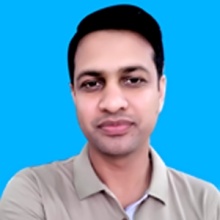 E-Mail: juelrana450@gmail.com
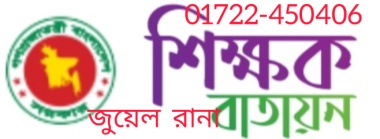 বাড়ির কাজ
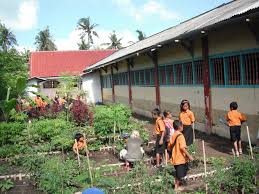 বিদ্যালয়ের বাগান একটি ছোট বাস্তুতন্ত্র- ব্যাখ্যা কর ?
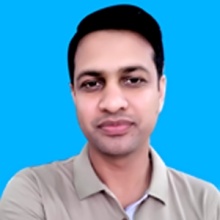 E-Mail: juelrana450@gmail.com
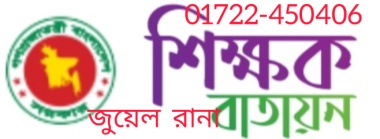 সবাইকে ধন্যবাদ
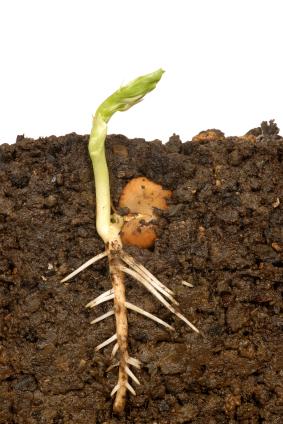 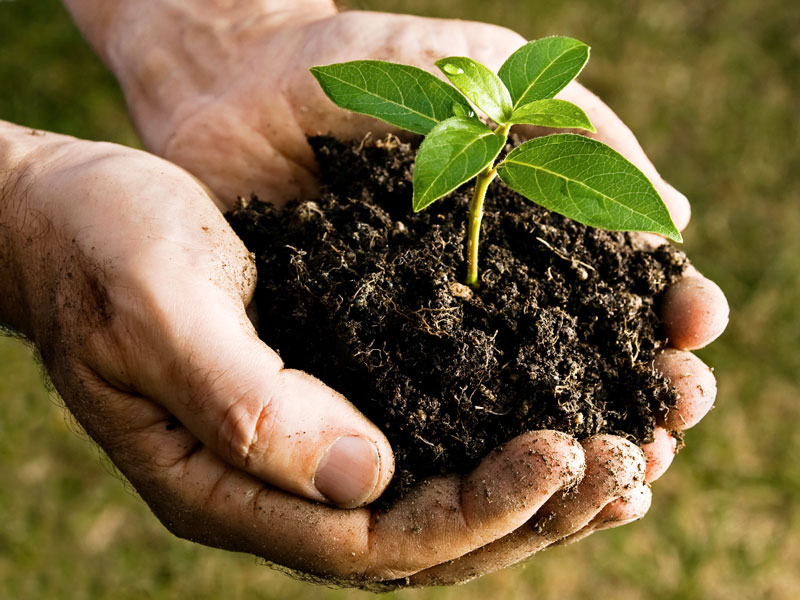 সুস্থ থাক
নিরাপদে থাক
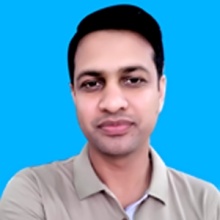 E-Mail: juelrana450@gmail.com